The Rise of the Industrial “Class” and a New Way of Thinking
The Rise of the Industrial “Class” and a New Way of Thinking
Origins came from the concept of “private ownership”.
Adam Smith wrote, “The Wealth of Nations” (1776)
Individuals should own the means of production and sell their products and services in a free and open market, where the demand for their goods and services would determine their prices and availability.  
A free-market system (a.k.a. capitalism), Smith argued, would best meet the needs and desires of individuals and nations as a whole.  
When governments remove themselves entirely from regulation, the process is called:
laissez-faire capitalism
Adam Smith, Wealth of Nations
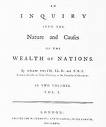 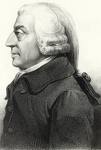 To him, the "wealth" of a nation wasn't determined by the size of its monarch's treasure or the amount of gold and silver in its vaults, nor by the spiritual worthiness of its people in the eyes of the Church. 
A nation's wealth was to be judged by the total value of all the goods its people produced for all its people to consume.
While Adam Smith believed that free market capitalism would lead to better opportunities for everyone, a man named Karl Marx disagreed entirely.
Karl Marx & Friedrich Engels,  The Communist Manifesto
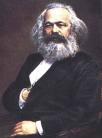 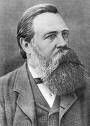 To some people, the Industrial Revolution only seemed to cause greater separation between the classes—while factory owners made good profits, workers sunk into poverty. 

   Karl Marx and Friedrich Engels, two radical thinkers from Germany, wrote The Communist Manifesto, a 23-page pamphlet that eventually would trigger revolutions around the world.
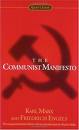 QUESTIONS???